Гарантирование-проектов в области энергоэффективности
2023 год
Вступление
Цель проекта: 
Продвижение энергоэффективности зданий, инфраструктуры и других объектов в Казахстане путем привлечения инвестиций от частных инвесторов, банков и международных финансовых институтов
Участники проекта:
Программа Развития Организации Объединенных Наций в Казахстане 
Министерство индустрии и инфраструктурного развития РК
Независимые организации (лица на стадии утверждения)
Банк второго уровня
АО «Фонд развития предпринимательства «Даму 
Субъект малого и среднего предпринимательства
Суть проекта: 
Предоставление поддержки в виде гарантирования кредитов субъектов малого и среднего предпринимательства, планирующих реализовать проекты в области энергоэффективности
2
Условия предоставления гарантии
Входящие параметры
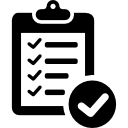 Положительное решение КУП
Положительное решение БВУ 
Соответствие условиям предоставления гарантии
Субъект МСБ в сфере энергоэффективности
Размер гарантии 
до 85% от суммы кредита
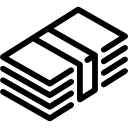 Валюта кредита
тенге
Максимальная сумма кредита
 до 350 млн. тенге
Целевое назначение
инвестиции и ПОС
Срок гарантии
не более срока кредита
3
1. Заявитель
4. КУП
5. БВУ
6. Фонд «Даму»
Механизм предоставления гарантии
Прием заявок;
Проверка комплектации документов, анализ полноты документов;
Заполняет заявку
Решение о предоставлении займа
Проводит техническую оценку;
Заключение по проекту
2. Секретариат
Подписание трехстороннего договора гарантирования
Последующий мониторинг: 
целевого использования, платежной дисциплины, соответствия условиям
ПРООН
МИИР
Независимые организации (лица еще на стадии утверждения)
3. Технический партнер
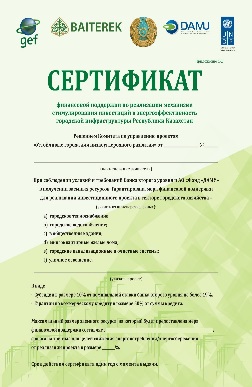 Срок действия сертификата 6 мес.
4
Техническая оценка
Критерии оценки
Проект должен быть реализован на одном или нескольких из нижеследующих объектах:
a) системы теплоснабжения;
b) системы водоснабжения;
c)  в общественных, производственных или коммерческих зданиях;
d) в многоквартирных жилых домах, в том числе блокированные дома, которые не являются полностью автономными;
e) канализационных и очистных систем;
f) уличного и внутреннего освещения;
g) другие объекты инфраструктуры по решению КУП.

Проект в период реализации должен достичь не менее: от15% до 45% сокращения энергопотребления, в соответствии с условиями Правил.

Проект должен гарантировать соблюдение действующих норм РК, СНИПов (Нормативно-техническая документация представлена на основе «Перечня нормативных правовых и нормативно-технических актов в сфере архитектуры, градостроительства и строительства, действующих на территории Республики Казахстан) и иных нормативных документов РК, определяющих необходимый световой, тепловой и иной режим на объекте/ах, на котором/ых выполняется проект. 

Гарантированию не подлежат кредиты (проекты):
Кредиторы которых национальные институты развития, национальные компании;
для которых планируемые инвестиции являются и необходимыми, и безотлагательными в силу действующего законодательства или иных обстоятельств непреодолимой силы;
на исполнение обязательств, взятых по результатам процедур закупок международных и государственных организаций/учреждений.

Участниками Проекта ПРООН не могут быть Заявители:
1) предусматривающие производство или поставку оружия, наркосодержащих веществ или другого имущества, изъятого из гражданского оборота;
2) предусматривающие организацию и (или) развитие игорного бизнеса; 
3) предусматривающие деятельность, связанную с террористической и любой иной деятельностью, запрещенной законодательством РК; 
4) предусматривающие выпуск и оптовую реализацию подакцизных товаров или продукции, за исключением проектов, предусматривающих выпуск моторных транспортных средств;
5) учредителями (в том числе участниками, акционерами), которых являются национальные управляющие холдинги, национальные холдинги, национальные компании и организации, пятьдесят и более процентов акций (долей участия в уставном капитале) которых прямо или косвенно принадлежат государству, национальному управляющему холдингу, национальному холдингу, национальной компании (за исключением предпринимателей, учрежденных в рамках договора о государственно-частном партнерстве);
6) некоммерческие организации;
7) государственные предприятия, в том числе основанные на праве хозяйственного ведения или являющимися казенным предприятием.
5
Благодаримза внимание!
Головной офис: 050004, г. Алматы, ул. Гоголя, 111
Тел.: 8 (727) 244-55-66, 244-55-77
Call-центр: 1408
Факс: 8 (727) 278 07 76
E-mail: info@fund.kz
Сайт Фонда: http://www.damu.kz
Бизнес-портал: http://business.gov.kz
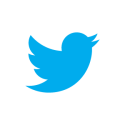 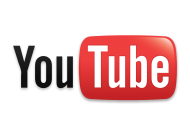 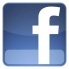 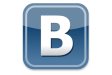